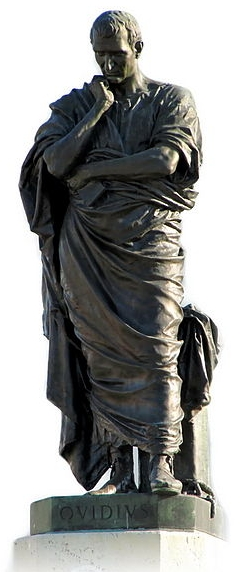 Publius Ovidius Naso
http://www.cupidsschool.com/about-cupids-school/ovid/
Publije Ovidije Nazon
Rođen 20.III.43.g.pr.Kr. u Sulmonu, umro u Tomima (Constanţa) (17.?)18.g.n.e.
Iz viteške obitelji, školovan u Rimu za pravnika i političara 
Zajedno s godinu dana starijim bratom koji je umro s 20 godina
Ušao u pjesnički krug Mesale Korvina
Najmlađi elegičar, nije doživio ratove – gradski pjesnik carskoga doba
Ženio se tri puta
8.g.n.e. August ga osudio na relegatio na Crno more, iz nepoznatog razloga (carmen et error)
U doba kad je bio najvažniji živući pjesnik, car ga razdvaja od izvora inspiracije i publike (uklonjen iz javnih knjižnica)
Gradsko vijeće Rima opozvalo je progonstvo 14.XII.2017.g.

	Barbarus hic ego sum, qui non intellegor ulli  (Tristia, V, 10, 37)
Djela (prije progonstva)
Amores, III knjige
49 elegija (2460 stihova), izdano prvi put u 5 knjiga nakon 20.g.pr.Kr., drugi put c. 1.g.n.e. (sačuvano)
Heroides (Epistulae heroidum: 21 pismo; c. 4000 stihova u elegijskom distihu)
Prvih 15 pisama izdano c. 15.g.pr.Kr., druga između 4. i 8.g.n.e.
Medeja – izgubljena tragedija, navodno najbolja u Rimu, c.12.-8.g.pr.Kr.
Ars amatoria, III knjige (2300 elegijskih distiha), 1.g.pr.Kr.-1.g.n.e. (otprilike)
Prve dvije govore o „umijeću ljubavi” za muškarce (osvajanje i zadržavanje), treća za žene
Remedia amoris – 814 elegijskih distiha, početkom n.e.
De medicamine faciei (feminae) – za žene, sačuvano 100 el. distiha, u istom razdoblju
Metamorphoseon libri XV 
ep u gotovo 12 000 heksametara
Fasti u VI knjiga (c. 5000 stihova), nedovršeno
Kalendar u el. distisima
Djela u izgnanstvu
Sva su u elegijskim distisima
Tristia – V knjiga (c. 3500 stihova)
8.-12.g.n.e.
Epistulae ex Ponto, IV knjige (46 elegija s oko 3200 stihova)
prve tri izdane 13. g., 4. vjerojatno postumno 
Ibis - kratka pjesma-invektiva u 322 stiha, napisana 11. ili 12. g. po uzoru na Kalimaha

Neautentična (?): Halieutica (didaktički ep o ribarstvu), Consolatio Liviae, elegija Nux 
Izgubljena: prigodna poezija, Aratea (prijevod Aratovih Phainomena), 2 kratke pjesme o Augustu (jedna na getskom!)
Ljubavi
Uzori su mu Tibul (za kojim tuguje u III, 9) i Propercije
Tradicionalne teme elegija:
Ljubavna patnja (zbog ljubavi same), okrutna (udana) gospodarica, tajni sastanci
Nema jedinstvenog ženskog lika (Korina nije ni stvarna ni jedina)
Ironični odmak prema braku, ideologiji, književnoj tradiciji i moralu, a ponekad i samoj ljubavi
I, 8: stara svodnica poučava mladu ženu zavođenju
Tenerorum lusor amorum (atribut iz Tristia IV, X)
	Ille ego qui fuerim, tenerorum lusor amorum,
		quem legis, ut noris, accipe posteritas.
	Sulmo mihi patria est, gelidis uberrimus undis ...
Utjecaj retoričkog stila
Amores, I, 1-8
Arma gravi numero violentaque bella parabam
     Edere, materia conveniente modis.
Par erat inferior versus: risisse Cupido
     Dicitur atque unum surripuisse pedem.
'Quis tibi, saeve puer, dedit hoc in carmina iuris?
     Pieridum vates, non tua turba sumus.
Quid, si praeripiat flavae Venus arma Minervae,
     Ventilet accensas flava Minerva faces?
Didaktičko-ljubavne pjesme
Ljubavno umijeće, Lijekovi od ljubavi i Njega ženskog lica
Prebacivanje ljubavi u sferu pouke – svođenje na nešto upravljivo i konačno
Didaktično je sad manje poučno, a više zabavno
Mogućnost bijega / lijeka koju prethodni elegičari nemaju
Napredovao iz igrača u učitelja
Opis svakodnevnih situacija u (idealiziranom) Rimu, pogodnih za ljubavne prigode
Doza besramnosti (problem s Augustovim novim moralom)
Naglašavanje uglađenosti (vremena, običaja, izgleda, stihova…)
aurea sunt vere nunc saecula: plurimus auro / venit honos, auro conciliatur amor. (AA, II, 277-8)
Simplicitas rudis ante fuit: nunc aurea Roma est, … Sed quia cultus adest, nec nostros mansit in annos / Rusticitas... (AA, III, 113, 127-8)
Utjecaj Lukrecija i Vergilijevih Georgika (formule, kompozicija)
Mitološke i povijesne zgode služe kao primjeri (exempla)
Mitološka djela
Heroide (Pisma junakinja)
Pisma mitoloških junakinja njihovim dragima, i obratno
Penelopa Odiseju, Filida Demofoontu, Briseida Ahileju, Fedra Hipolitu, Enona Parisu, Didona Eneji, Hipsipila Jazonu, Hermiona Orestu, Dejanira Heraklu, Arijadna Tezeju, Kanaka Makareju, Medeja Jazonu, Laodamija Protezilaju, Hipermestra Linkeju i Sapfo Faonu; u drugom dijelu su parovi pisama: Parisa i Helene, Heroje i Leandra, Akontija i Kidipe
Spoj mita i elegije u pismu: nova književna vrsta
s uzorima u Kalimahu, Euripidu (ženska psiha), Katulu, Properciju, Vergiliju…
Popunjava rupe u poznatim mitovima
Monolozi (I.) i rasprave (II.), tužaljke; utjecaj retoričkih nagovora i suprotstavljanja (suasoriae i controversiae), epa, tragedije,…
Više patnje i realizma nego igre

		flendus amor meus est: elegi quoque flebile carmen (Sapfo; Her. XV, 7)
Metamorfoze
Neovisne priče (c. 250) povezane jedinstvenom temom preobrazbi u didaktičko-mitološkom epu
Povezane vremenom, geografskom bliskošću, sličnošću ili različitošću sudbina ili preobrazbe…
Sveznajući pripovjedač komentira i uvlači čitatelja
Uzori u Hesiodovoj Teogoniji i Katalogu žena, Kalimahovim Uzrocima, Nikandrovom (aleksandrinskom) epu o preobrazbama… (počast i nadopuna Vergilijevoj Eneidi u 15. knjizi)
Pitagorin zakon stalne promjene u 15. knjizi (didaktičnost)
Konačno rimsko prisvajanje grčke kulture
Od postanka svijeta iz Kaosa do pretvorbe Cezara u zvijezdu 
„Beskonačna pjesma”; univerzalna povijest s vrhuncem u Augustu, spomen rimskom imperijalizmu
Dio je bezvremenska mitologija, a dio legendarna i stvarna povijest (od doba Trojanskog rata)
Nema prave religije – bogovi su podložni ljudskim osjećajima, a svi su nesigurni pred sudbinom
Vješte izmjene ritma i tona pripovijedanja (umetnute priče, monolozi; ljubavi, borbe; tragedije, pastorale, elegije, himne…); važnost vizualnog doživljaja (~kazalište, amfiteatar)
Cijela književnost u malom
Metamorphoses, I, 1-4; 					XV, 871-879)
In nova fert animus mutatas dicere formascorpora; di, coeptis (nam vos mutastis et illas)adspirate meis primaque ab origine mundiad mea perpetuum deducite tempora carmen!
Iamque opus exegi, quod nec Iovis ira nec ignisnec poterit ferrum nec edax abolere vetustas.…
parte tamen meliore mei super alta perennis        astra ferar, nomenque erit indelebile nostrum,quaque patet domitis Romana potentia terris,ore legar populi, perque omnia saecula fama,siquid habent veri vatum praesagia, vivam.
Fasti
Didaktičko djelo o kalendaru
Mitovi i legende rimskog naroda kao objašnjenje svetkovina i običaja (ali upadaju i grčki mitovi)
12 knjiga za 12 mjeseci, ali dovršio samo 6 prije progonstva
Posvetio ih Germaniku nakon Augustove smrti
U skladu s Augustovom obnovom rimske religije i tradicije
Izvršavanje dužnosti rimskog građanina i pjesnika ranog Carstva
Aluzije na suvremeno doba; opet igra s ljubavnim epizodama (elegijska forma)
Utjecaj Kalimahovih Uzroka, Aratovih Pojava, Propercijevih Rimskih elegija, kalendara Verija Flaka, Varona, Livija, Katona (?)…
Iz barbarskih zemalja
Pjesnik bez publike, pjesme odaslane iz groba u svijet u kojem im je sudbina nesigurna
Pjesma je jedini dio njega koji se približava Rimu
Zaigrani pjesnik-učitelj je preobražen u bespomoćnog patnika elegija
Elegijska patnja sad se usmjerava na Grad, a okrutan je barbarski okoliš (etnografski interesi)
Tužaljke
Pozivaju ženu i (anonimne) prijatelje da se zalažu za njegov povratak (ili preseljenje na bolje mjesto)
Druga se knjiga opravdava pred Augustom, ali govori i o općim problemima književnosti
Pisma s Ponta (Crnog mora)
Forma poslanice u el. distisima; odgovori na pisma (imenovanih) prijatelja
Cum subit illius tristissima noctis imago,      quae mihi supremum tempus in urbe fuit, cum repeto noctem, qua tot mihi cara reliqui,      labitur ex oculis nunc quoque gutta meis. (Tristia, I, 3, 1-4)
sumque argumenti conditor ipse mei   (Tristia, V, 1, 10)
Najvažnije karakteristike
Brisanje granica žanrova i tema; testiranje granica prikladnosti
Savršenstvo elegijskog distiha
Prirodnost i jednostavnost koja se često oponaša
Razumijevanje ženskih likova i njihovog položaja u društvu
Njegova ljubavnica je Korina, ali i Roma
Publika (i sugovornici) su mu svi uglađeni građani
Doba u kojem se već može pozivati na rimski kanon
Aluzije na prethodnike (i odmjeravanje s njima)
Svijest da car uvijek prisluškuje
Kasnijim autorima manje priznavan uzor od Vergilija